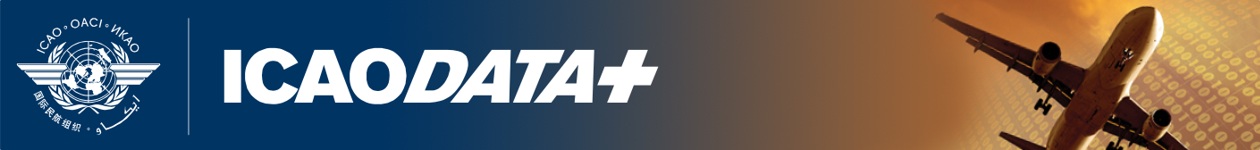 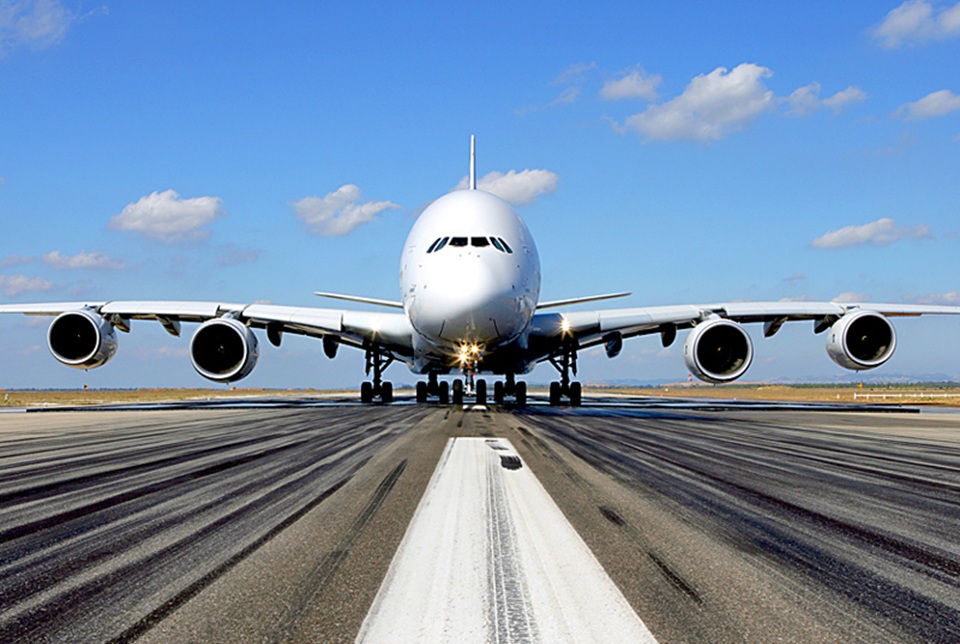 Getting started
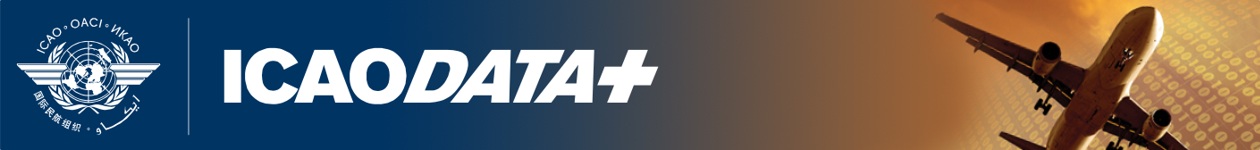 Login procedure
URL:             http://stats.icao.int

User name:    the initial of your first name plus your surname
Password:      the password assigned to you
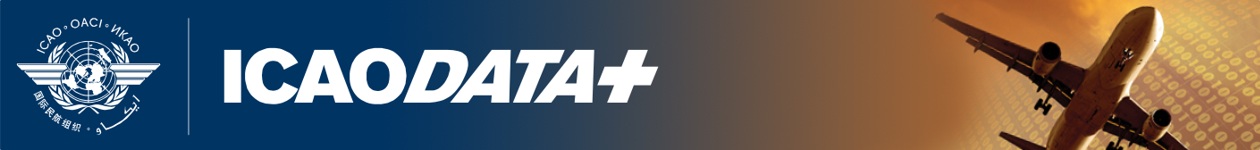 Terms and conditions
The first time you login you will be asked to agree to the ICAO Terms and conditions associated with this site.
	Subsequently, you can review these at any time by clicking on the appropriate link on the right hand bottom of the Home page.
Home page
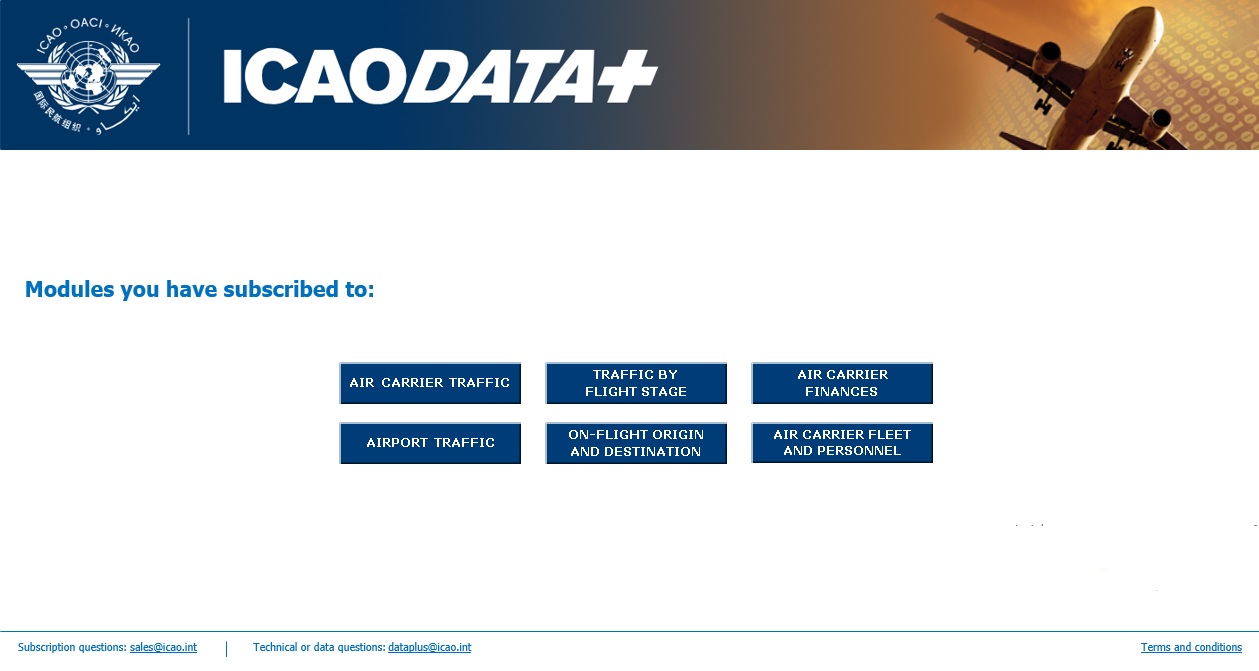 Buttons to select data module. Buttons with darkened legend are not available for selection.
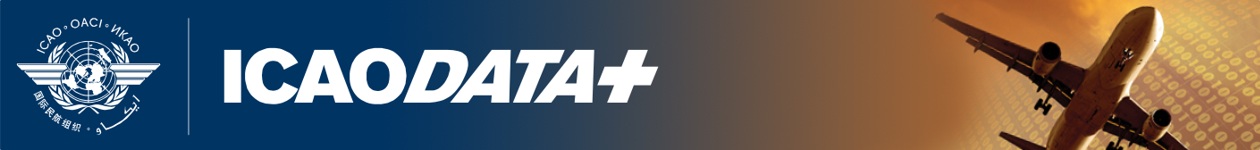 Basic tools
Main tool barMain icons
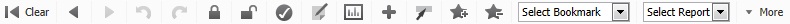 Clears all selections,
including 
default values. Recommend to use the Reset button.
Bookmark selections for later use or to share
Retrieves saved
bookmarks
Lock/unlock 
selections
View and download data
Resets data selection. Should be clicked before making a new selection. Unless changed, the data selection is kept for all relevant tabs (identified by green square in the tab)
Tabs indicate different views of the basic data
Active tab 
indicating current view
Original data selection can be viewed in these tabs
Downloads whole data selection into an Excel spreadsheet
(double click on this object, then click on the Excel symbol)
Example of basic data
Selecting data
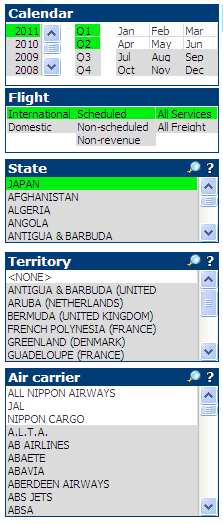 All selected items are shown with a green background. All other data which are available for that selection will  be shown with a white background.
Default values:  International, scheduled, all services
State(s) selected. For multiple selections (two or more States)  use Ctrl-click
To go directly to the entity concerned click on the magnifying glass          and type name of entity you want to search in the box.
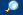 After the time period and State(s) are selected, this window will show which carriers are available (white background). One can also skip State and select air carriers directly. 
A white X in a red circle against an 
entity (State, territory, air carrier) 
signifies that that entity no longer exists.
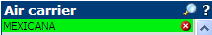 Special icon - Tables
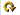 Clicking on this icon allows the same column to show different values, e.g. TKP- Passengers, TKP- Freight, TKP- Mail .
Special icon - Graphics
Clicking on this icon allows to move quickly between different views of the data; e.g. Air carrier, Aircraft manufacturer, Aircraft manufacturer groups
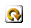 Create a bookmark to share data
Main body
Buttons to select data type. Data were split into three categories so that each one would fit into a single screen.
Current active view
Make sure data for the same time period are available in both years for dials to show the correct percentage change
Example of graphical page
Download and print graphs
Downloads data used in the graph to Excel. 
Enable pop-ups.
Print graph
Selecting a sub-set
To select a particular sub-set of the data shown in a chart, use your mouse and, keeping your left hand button in the click mode, highlight the entities concerned. This will select the data corresponding to the entities which are contained in the highlighted section for further analysis.
Highlight
Selecting a sub-set (continued)
Data from the highlighted section in the previous slide
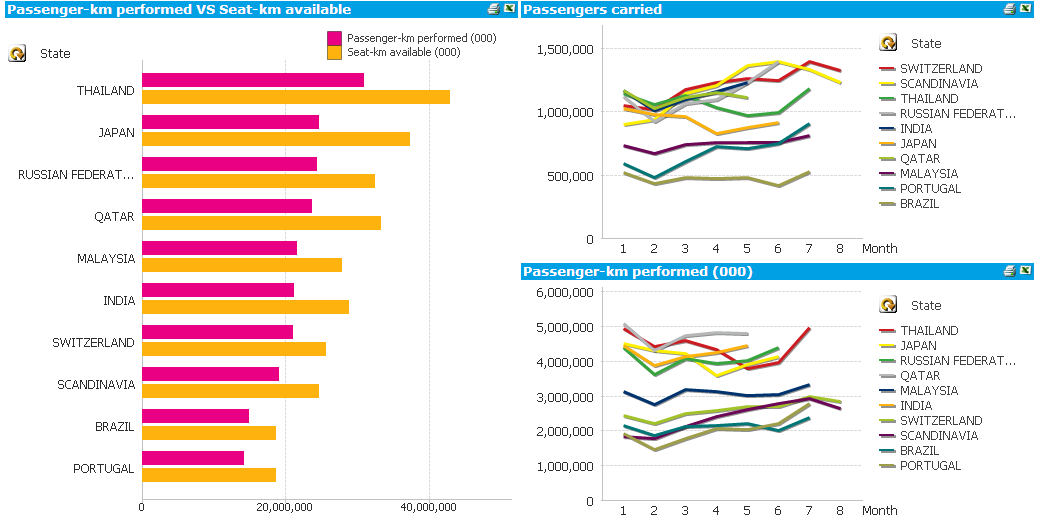 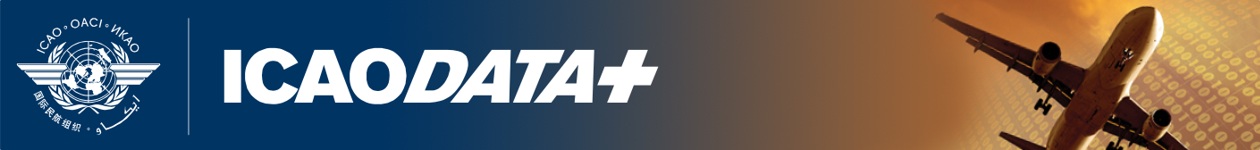 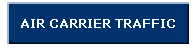 (ACT)
Special features
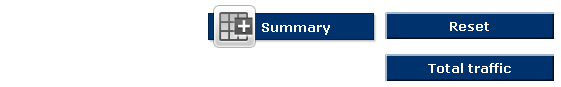 Toggles back and forth between Reported traffic to Total traffic, where:

Reported traffic  are the data that were actually reported to ICAO; and

Total traffic represents the reported traffic plus the estimated data for the non-reporting air carriers
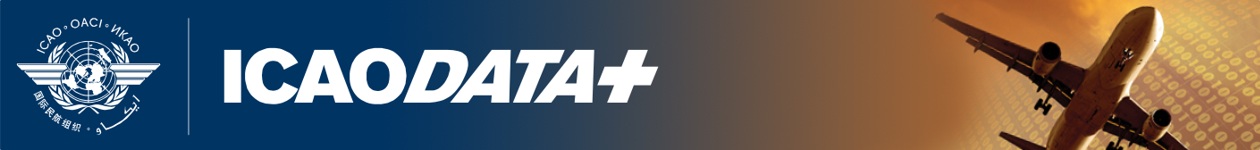 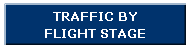 (ACT)
Special features
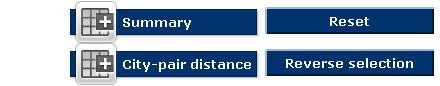 When selection is made on a from/to basis (e.g. from London to Paris), click on this button to see the data for the opposite direction (e.g. from Paris to London).
City-pair distance in km based on the coordinates of the principal airport in each city.
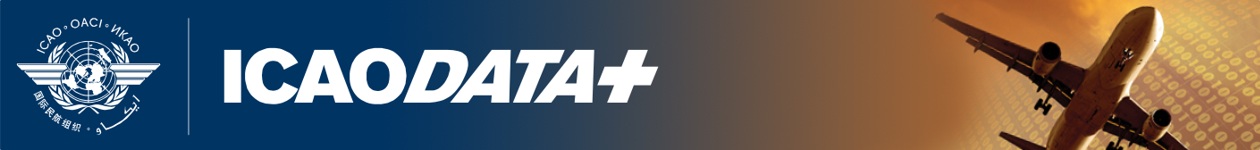 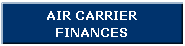 (ACT)
Special features
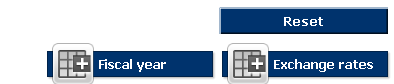 Shows the definition of the fiscal year for the selected air carriers
Shows the exchange rate used to convert the data from reported currency to US Dollars
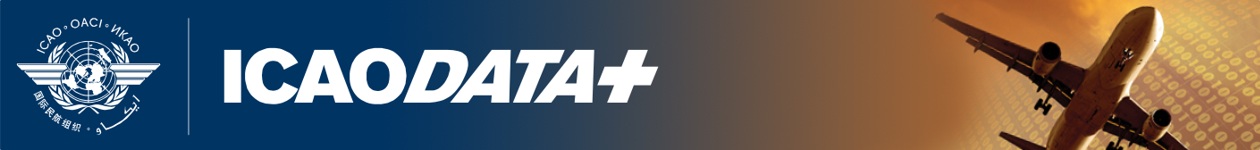 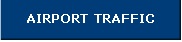 Special features
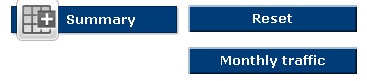 The Reported data tab shows the accumulated total monthly traffic figures. This button allows to see the reported data for the individual months.
Please note that some airports only report a single annual set of figures.
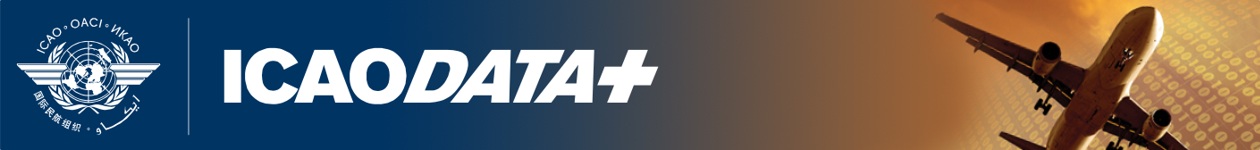 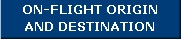 Special features
List of air carriers which reported traffic data  for the city-pairs selected.
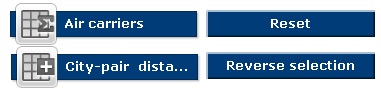 When selection is made on a from/to basis (e.g. from London to Paris), click on this button to see the data for the opposite direction (e.g. from Paris to London).
City-pair distance in km based on the coordinates of the principal airport in each city.
Special features
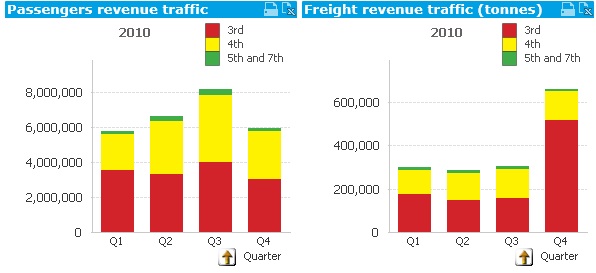 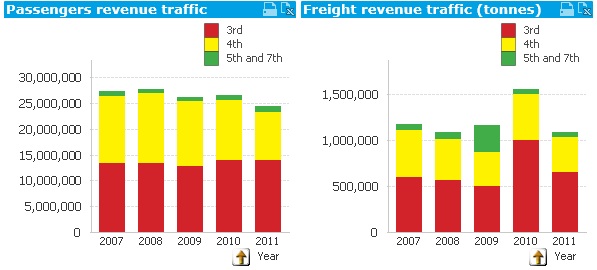 Toggle button to change the view from a quarterly  trend in a single year to a trend over multiple years
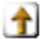 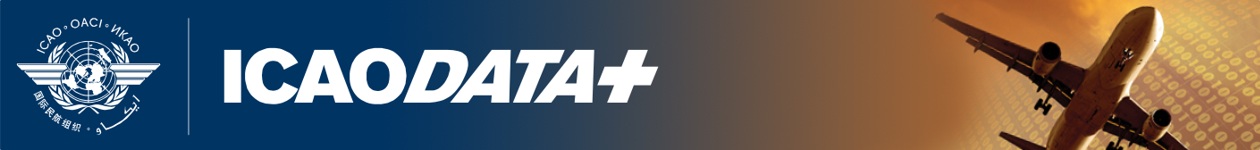 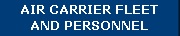 Special features
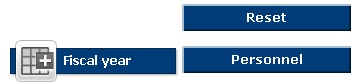 Toggles back and forth between the Fleet and Personnel data for the air carriers selected
Shows the definition of the fiscal year for the selected air carriers
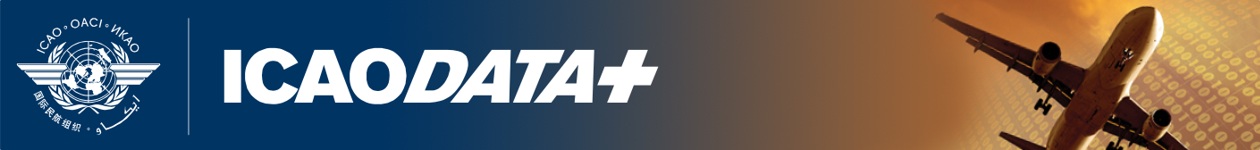 Additional information is available in the FAQ file 

For assistance please contact

dataplus@icao.int